Faculty Climate Survey 2016: results for CASE faculty
Wednesday, December 14, 2016
Q1: The Senate will protect your confidentiality. Only aggregate data will be shared and we will not disclose information in a format that compromises your identity. Only a small subcommittee of three has access to the raw data.  It is helpful to be able to share anonymous written comments.  May we do so?
Answered: 67    Skipped: 0
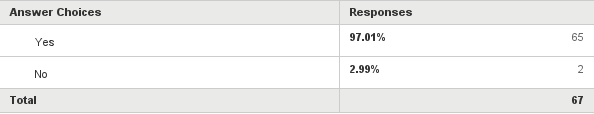 Q2: As you think about how you spent your time during the last academic year, about how many hours PER WEEK did you spend on each of the following activities?:
Answered: 66    Skipped: 1
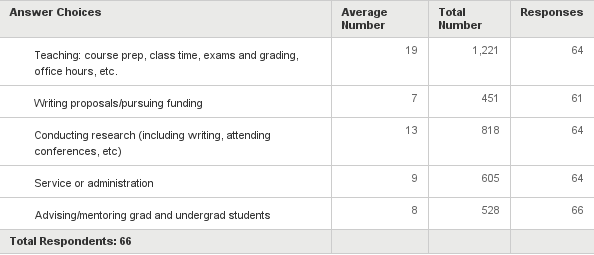 Q3: Please indicate the extent to which each of the following aspects of work has been a source of STRESS for you over the past twelve months:
Answered: 66    Skipped: 1
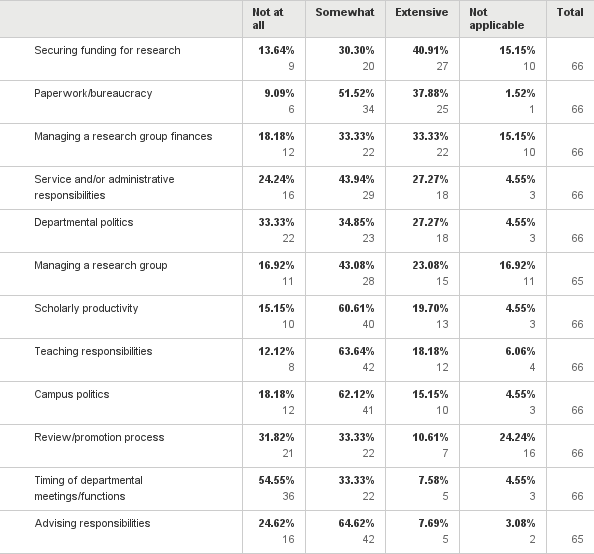 Q4: Has your total workload changed over the last five years and two years, if at all?
Answered: 64    Skipped: 3
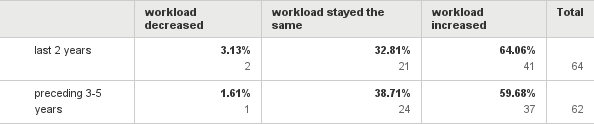 Q5: If your workload has increased, indicate which of the factors below has contributed significantly, and single out the most significant one:
Answered: 47    Skipped: 20
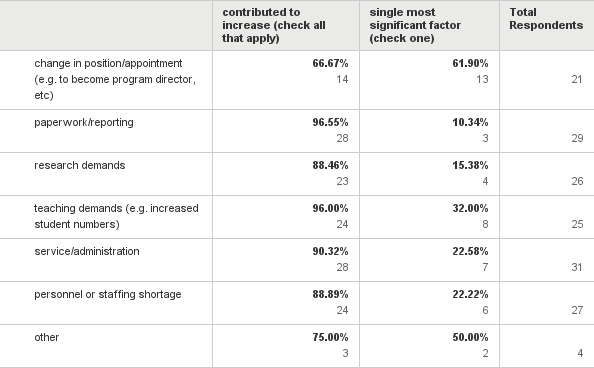 Q6: Overall, how would you rate the reasonableness of your workload?
Answered: 65    Skipped: 2
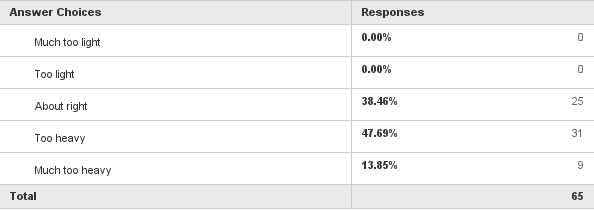 Q8: Specify the degree to which you are satisfied with each of the following, related to compensation:
Answered: 67    Skipped: 0
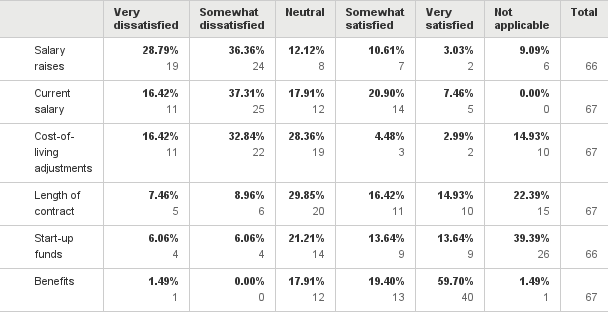 Q9: Please indicate your agreement or disagreement with the following statements:
Answered: 67    Skipped: 0
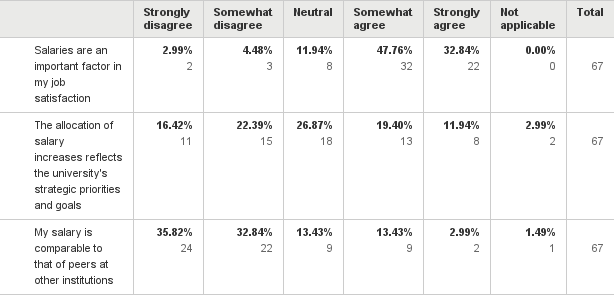 Q10: Specify the degree to which you are satisfied with each of the following, related to resources:
Answered: 67    Skipped: 0
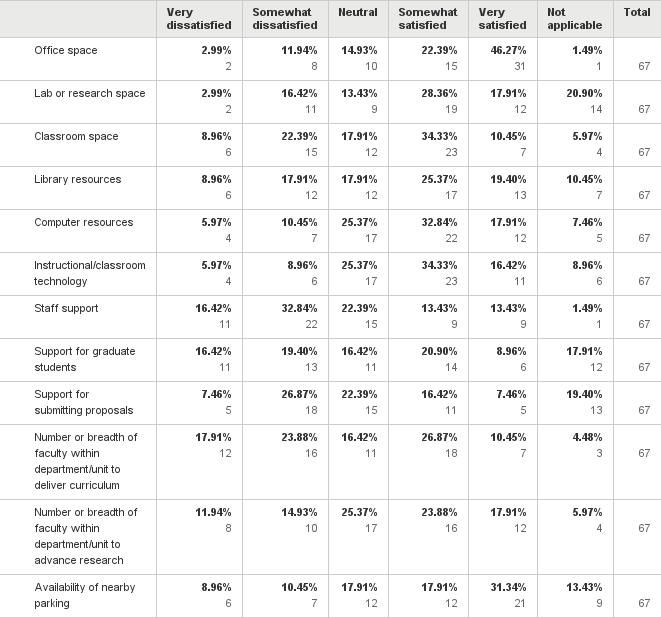 Q11: Specify the degree to which you are satisfied with each of the following, related to job responsibilities:
Answered: 67    Skipped: 0
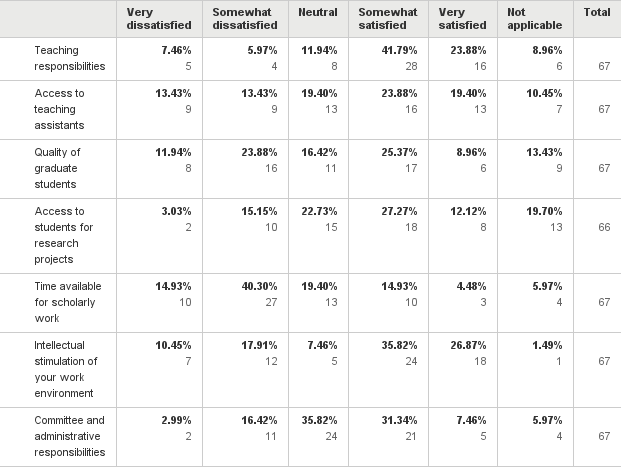 Q12: How important are the following to you?:
Answered: 67    Skipped: 0
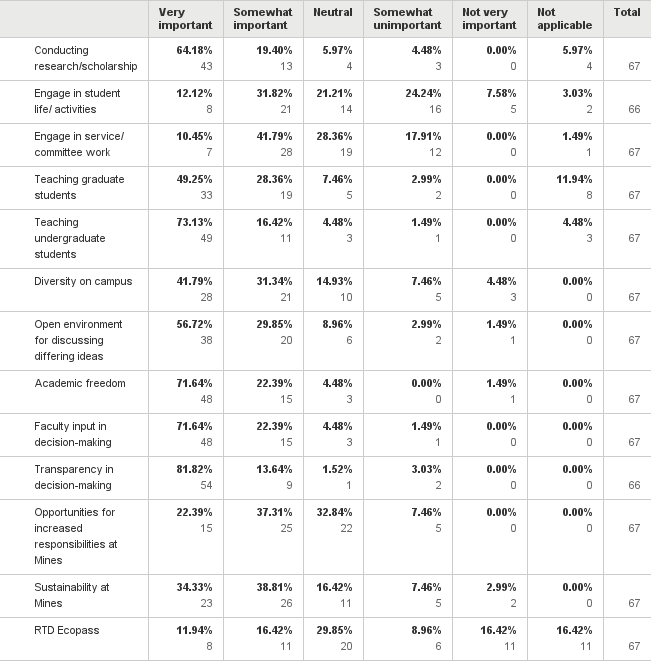 Q14: Please indicate your agreement or disagreement with the following statements:
Answered: 67    Skipped: 0
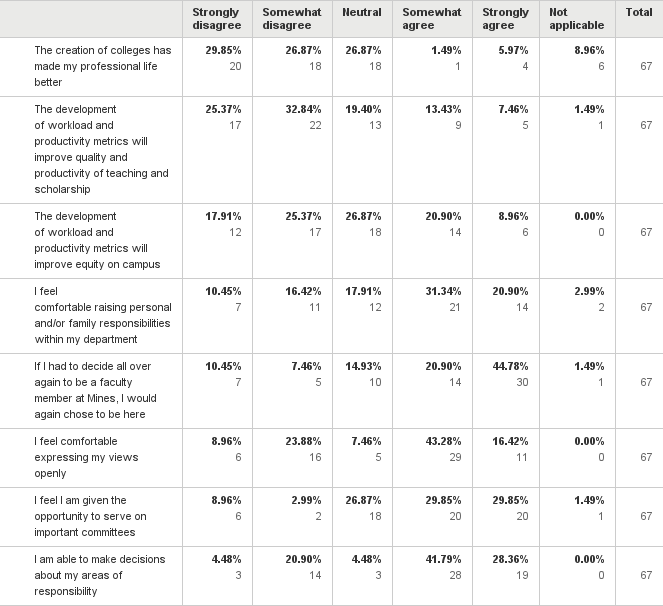 Q15: With respect to your DEPARTMENT/UNIT, indicate your agreement or disagreement with the following statements:
Answered: 67    Skipped: 0
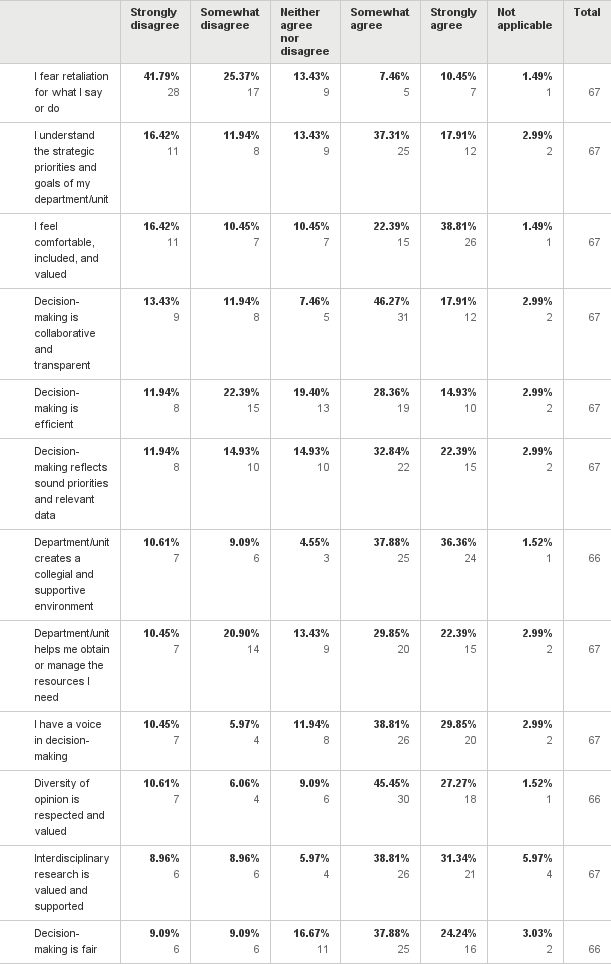 Q16: With respect to Mines, indicate your agreement or disagreement with the following statements:
Answered: 67    Skipped: 0
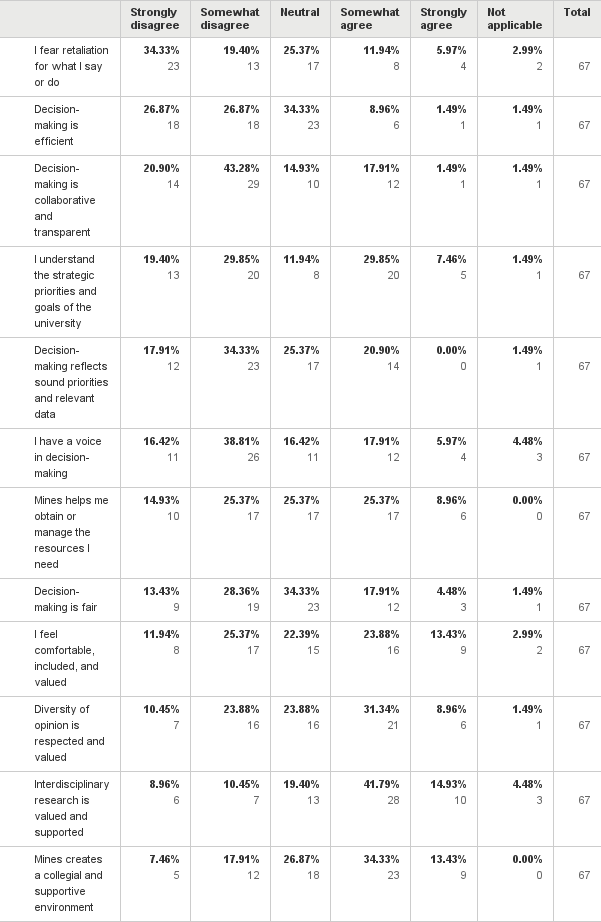 Q17: Overall, how satisfied are you with the current college structure?
Answered: 67    Skipped: 0
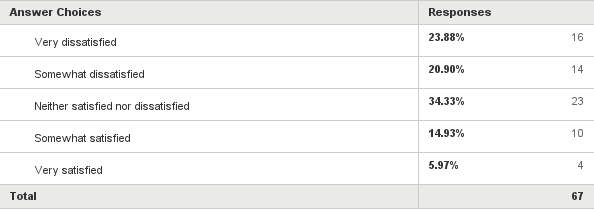 Q18: Overall, how satisfied are you being a faculty member at Mines?
Answered: 66    Skipped: 1
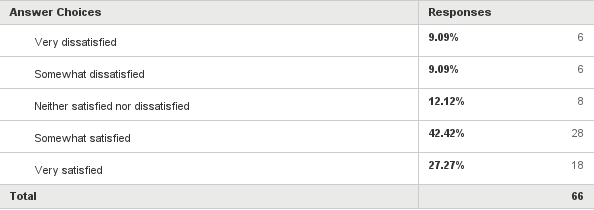 Q19: With respect to the annual faculty review process, indicate your agreement or disagreement with the following statements:
Answered: 67    Skipped: 0
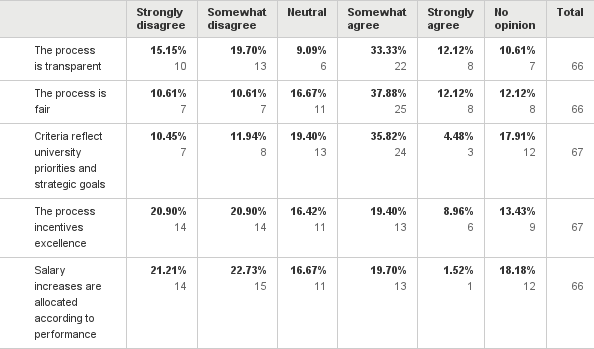 Q20: With respect to PROMOTION AND/OR TENURE FOR YOUR RANK, indicate your agreement or disagreement with the following statements:
Answered: 67    Skipped: 0
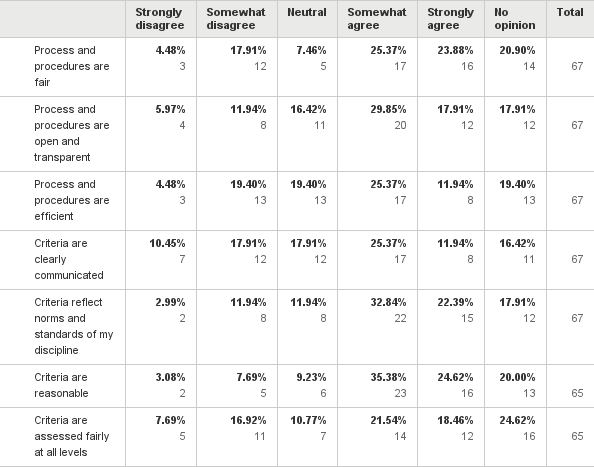 Q21: How appropriately are these items valued in the PROMOTION AND/OR TENURE PROCESS FOR YOUR RANK?
Answered: 67    Skipped: 0
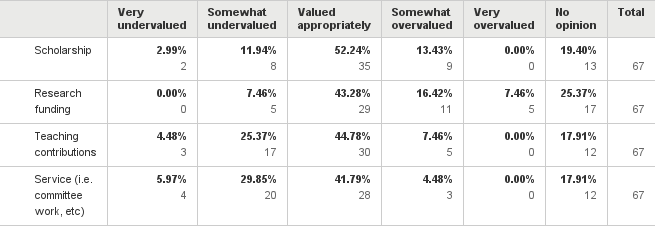 Q22: While at Mines, have you:
Answered: 67    Skipped: 0
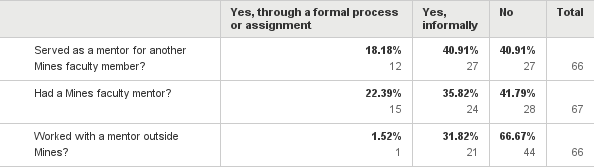 Q24: Have you applied for a job at another university recently?
Answered: 66    Skipped: 1
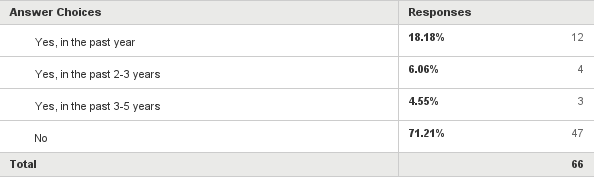 Q25: Have you applied for a job outside academia recently?
Answered: 66    Skipped: 1
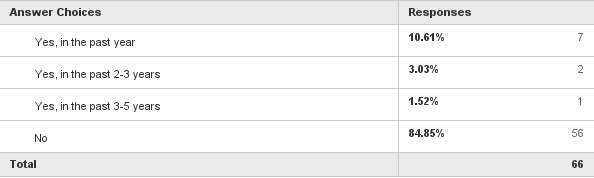 Q26: During the last five years, did you receive an outside job offer that you shared with Mines leadership and that resulted in adjustments to any of the following? (check all that apply)
Answered: 62    Skipped: 5
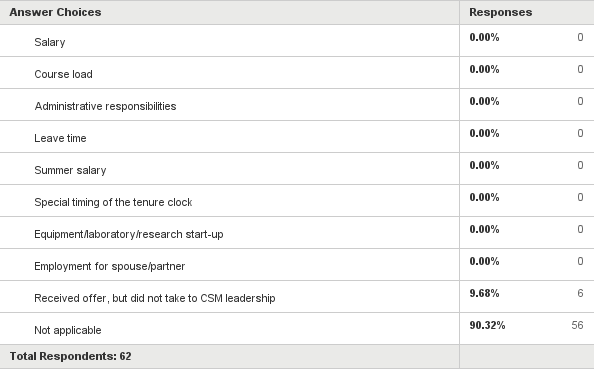 Q27: In the next three years, how likely are you to leave (or try to leave) Mines?
Answered: 67    Skipped: 0
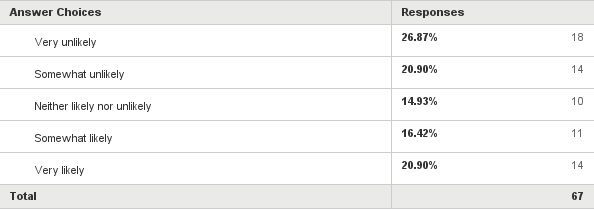 Q28: To what extent, if at all, have you considered the following reasons to leave?
Answered: 67    Skipped: 0
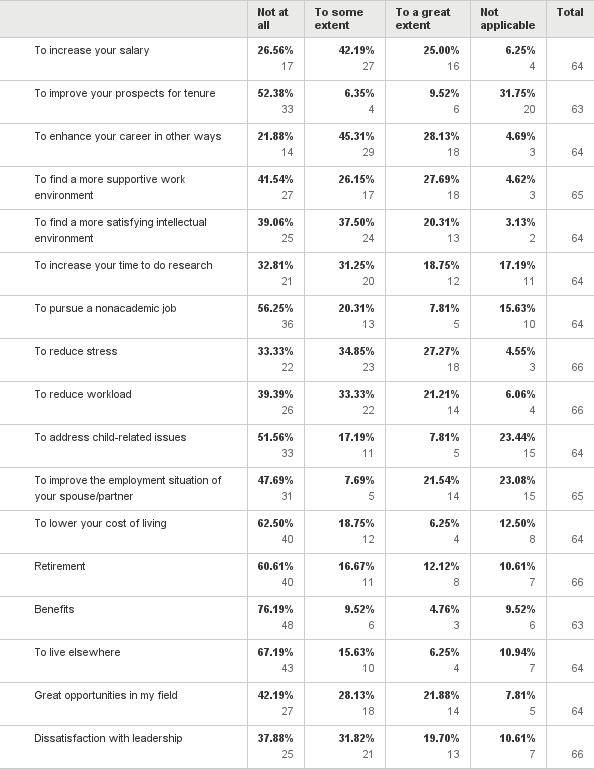 Q29: To what extent, if at all, have the following reasons encouraged you to stay at Mines?
Answered: 66    Skipped: 1
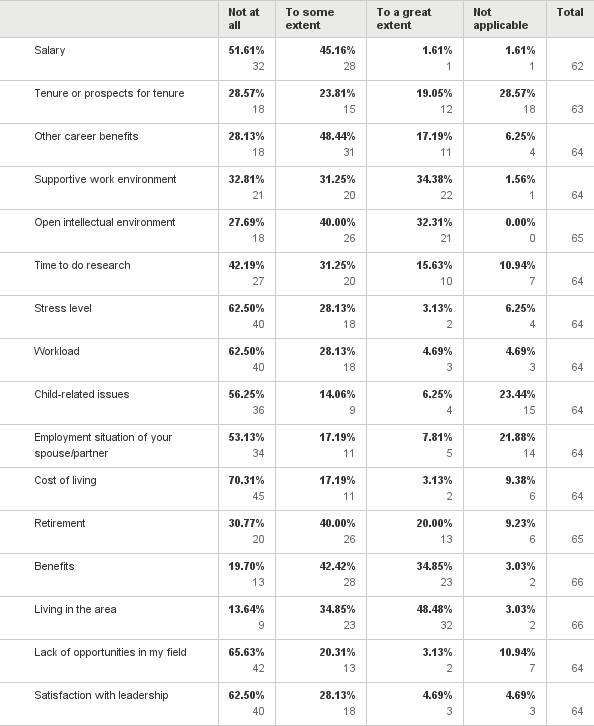